ROMAN POLAŃSKI
JULIA KULPA
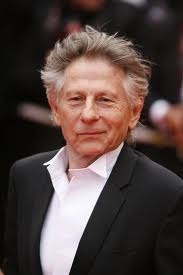 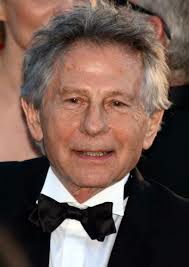 About ROMAN Polański
Director, actor, Roman  Polański, was born on the 18th of August 1933 in Paris. At the age of three, Polański moved with his family to Kraków, because his father came from Kraków. In 1954, Polański enrolled at the Polish National Film Academy. In 1962, he directed his first film “Knife in the water”. In 1968, he moved  to Hollywood and there he directed “Rosemary’s baby”. In 2002 he directed “The Pianist” and won the Oscar.
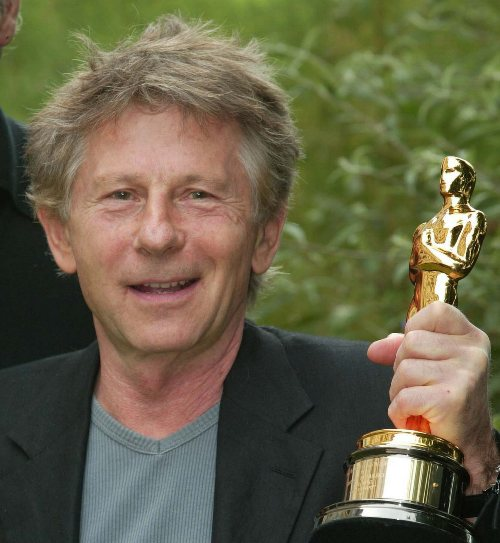 ROMAN Polański’s BEST KNOWN Films
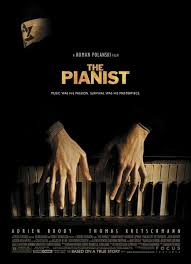 Rosemary’s Baby
Chinatown
Repulsion
Knife in the Water
Tess
Frantic
Pirates
The Pianist
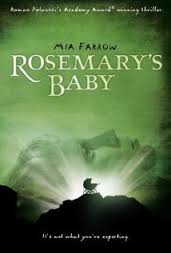 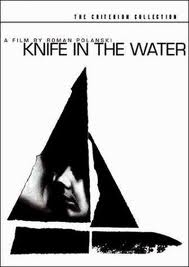 WELL KNOWN ACTORS WHO PLAYED IN POLANSKI’S FILMS
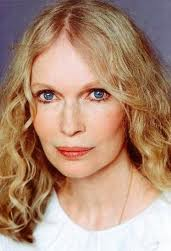 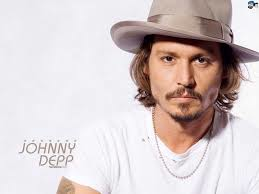 Mia Farrow
Jack Nicholson
Faye Dunaway
Catherine Deneuve
Hugh Grant
Emmanuelle Seigner
Johnny Deep
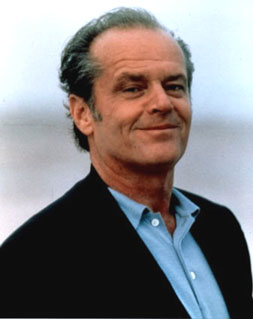 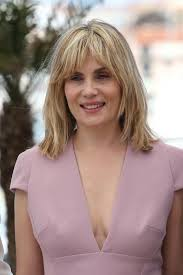 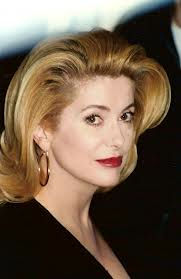 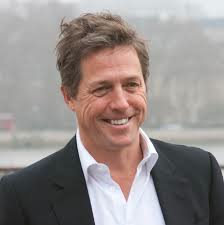 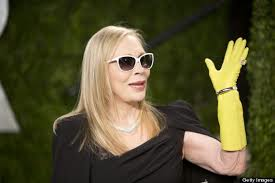 private life of polaŃski
Roman Polański had three wives:
1.Barbara Kwiatkowska (1959 – 1962; divorced); 
2. Sharon Tate (1968 - 1969; she was murdered); 
3. Emmanuelle Seigner (from 1989).
He has two children: 
Daugher Morgane  
Son Elvis
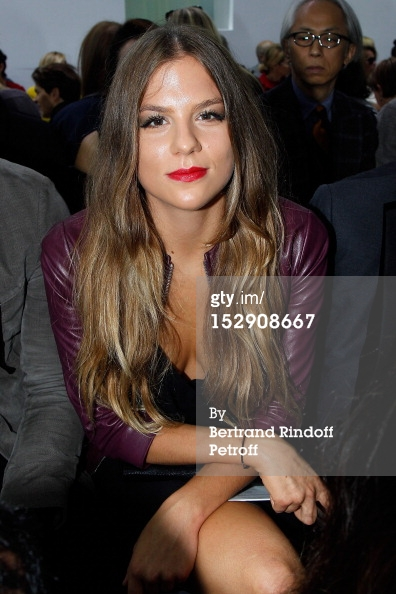 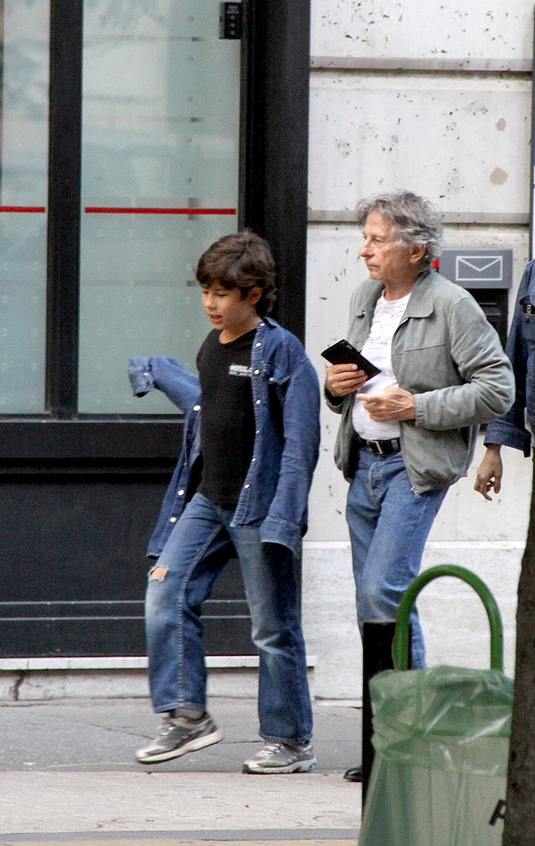 THE END